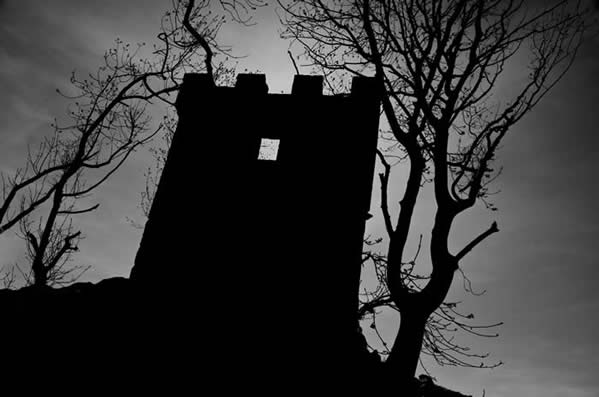 After the fall of the Roman Empire…
Dark ages      Middle Ages Medieval Times
               500 - 1400
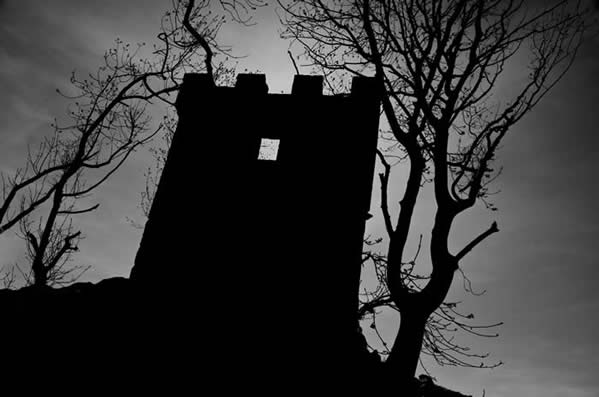 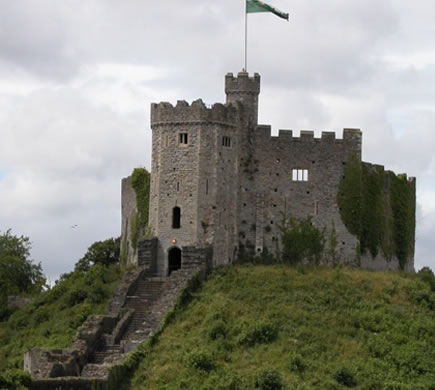 Castles
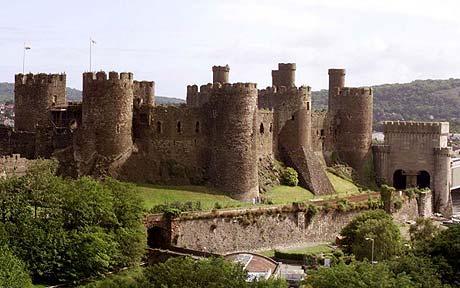 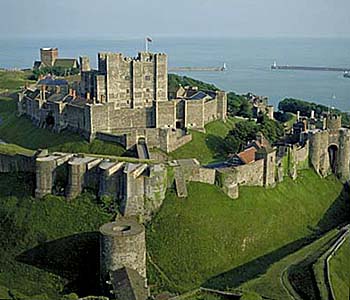 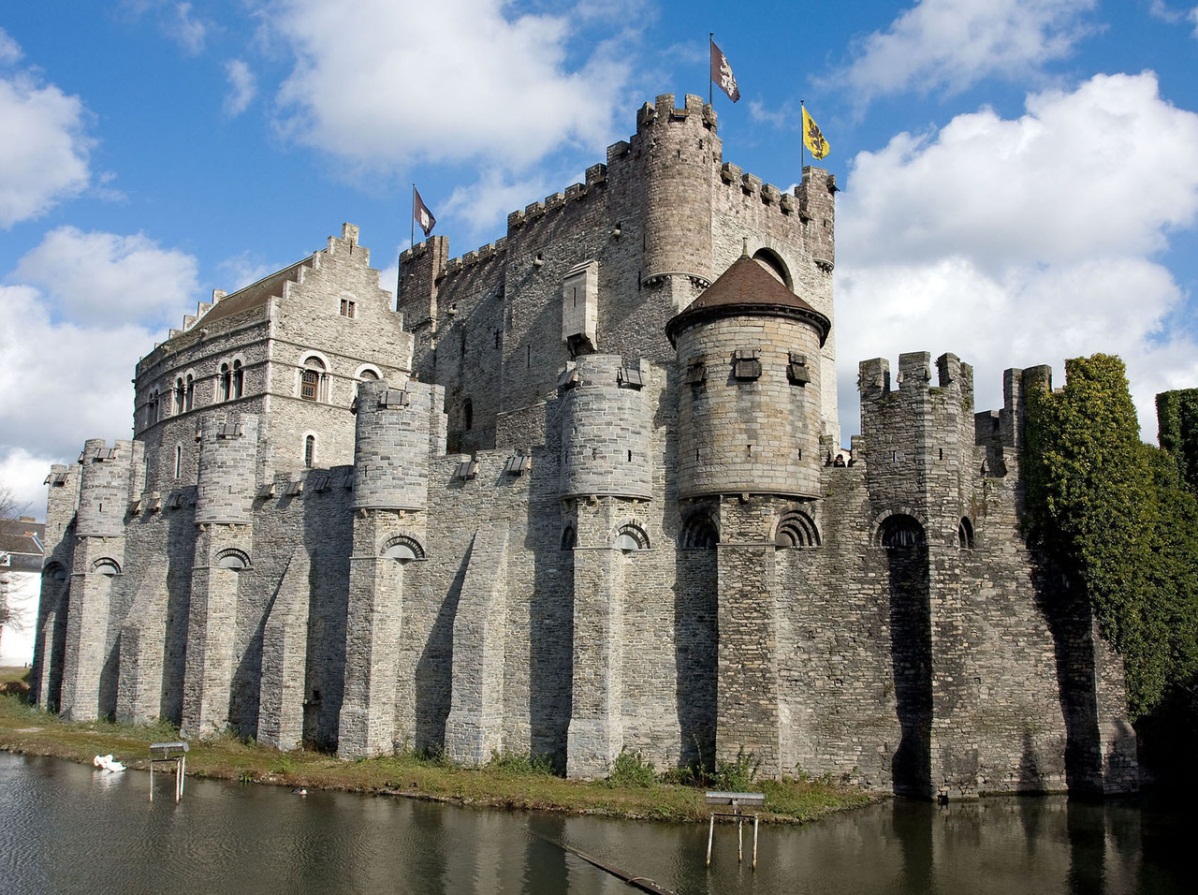 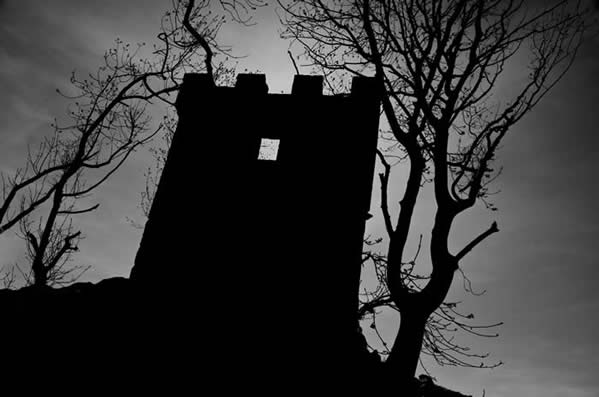 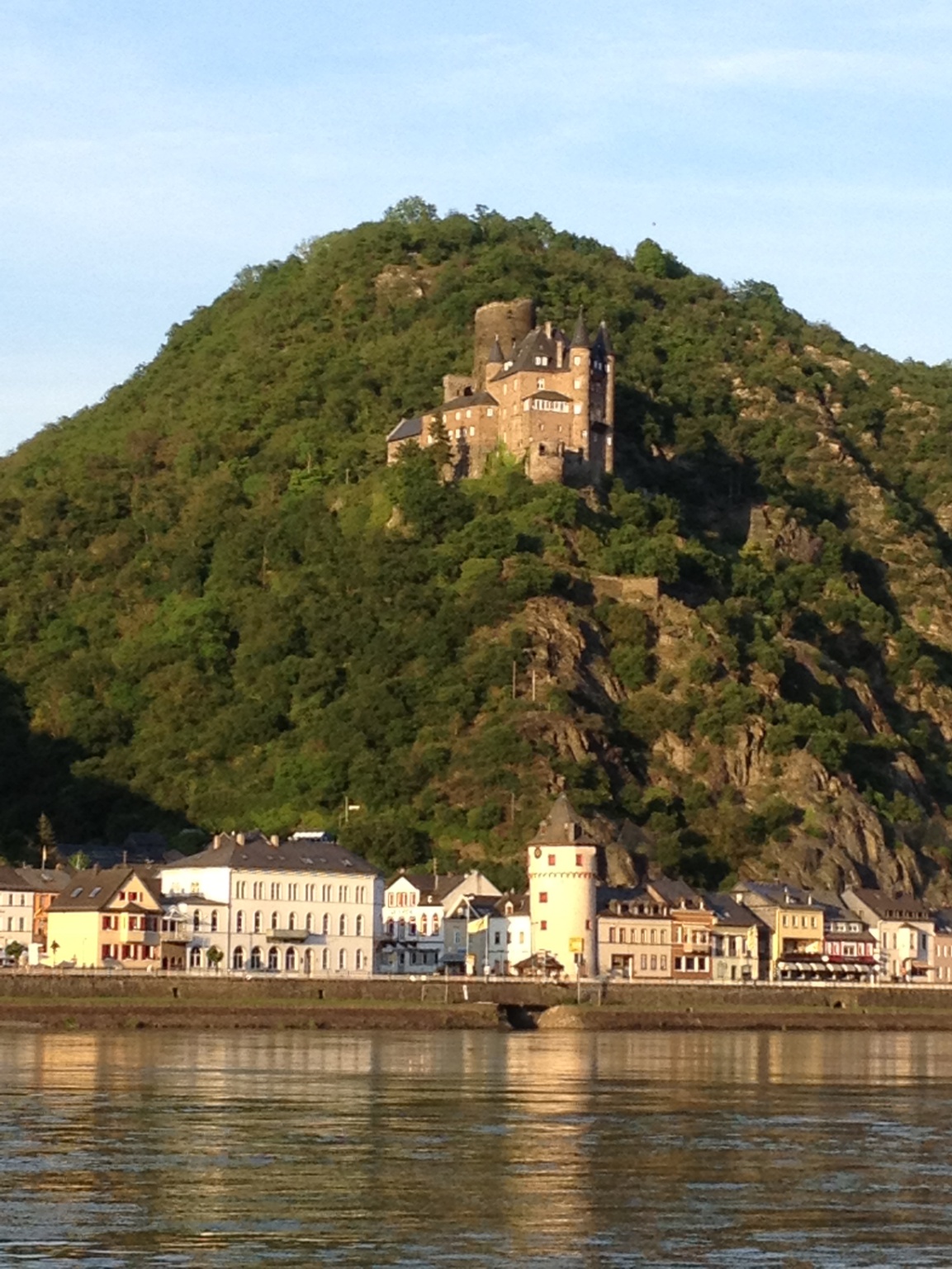 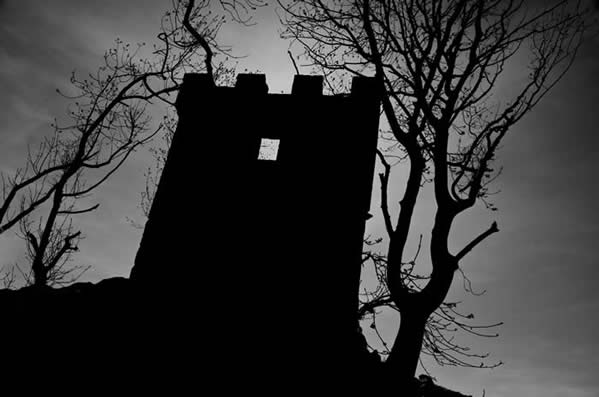 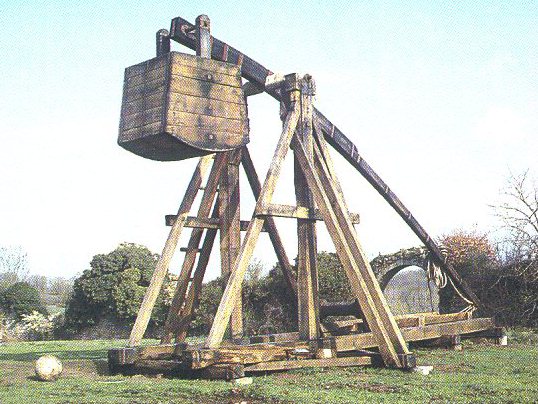 Feudal Warfare
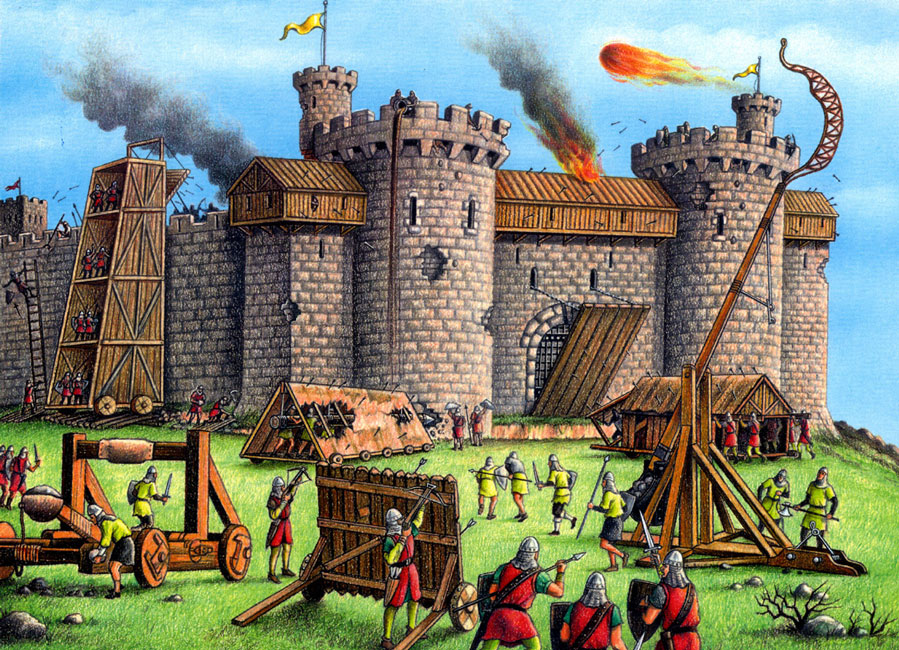 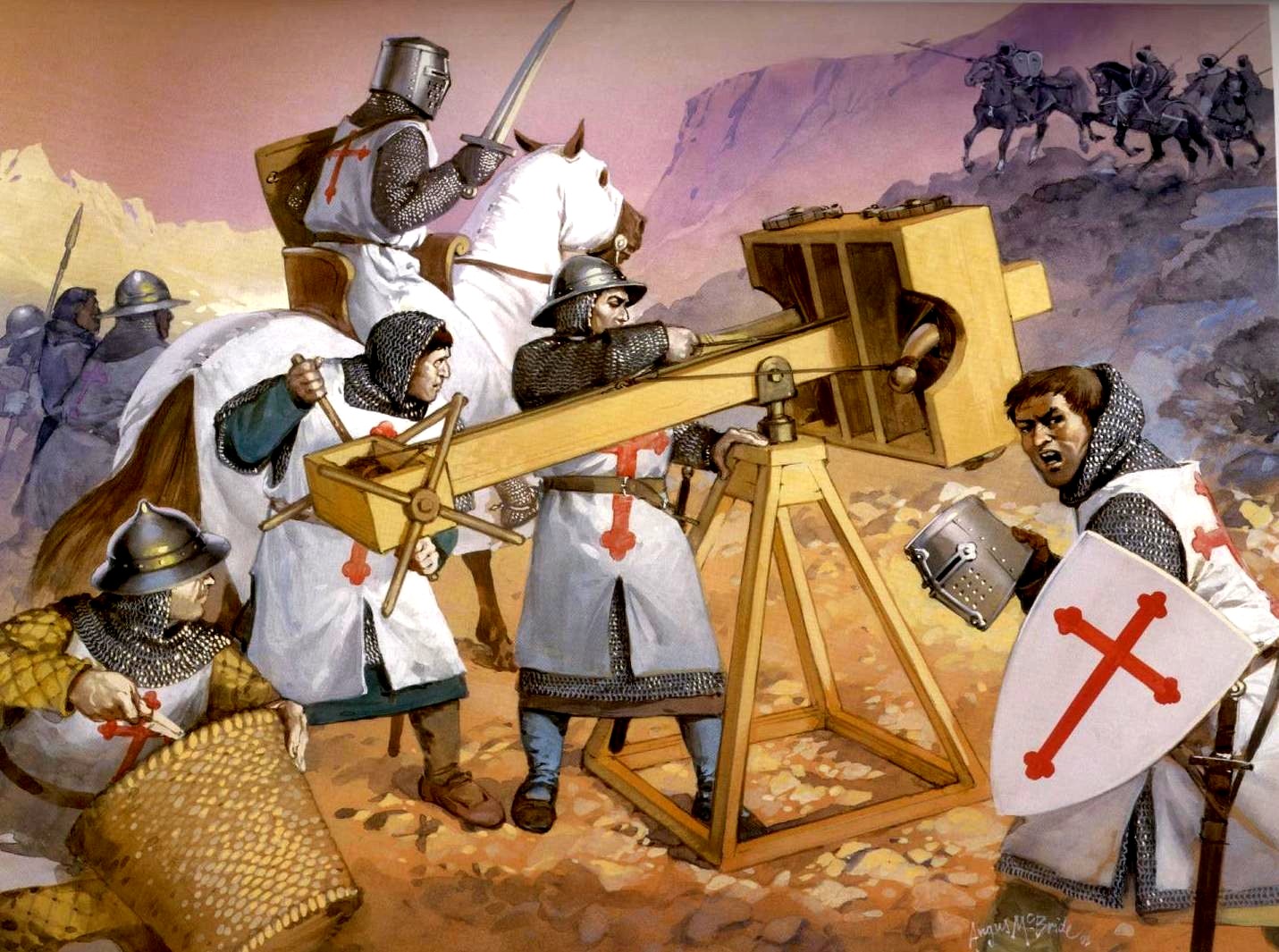 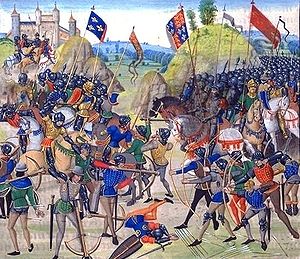 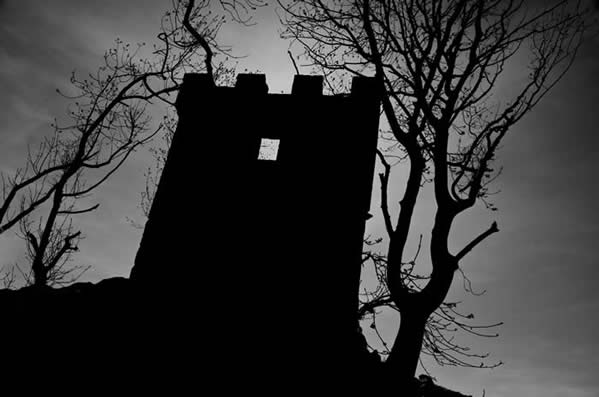 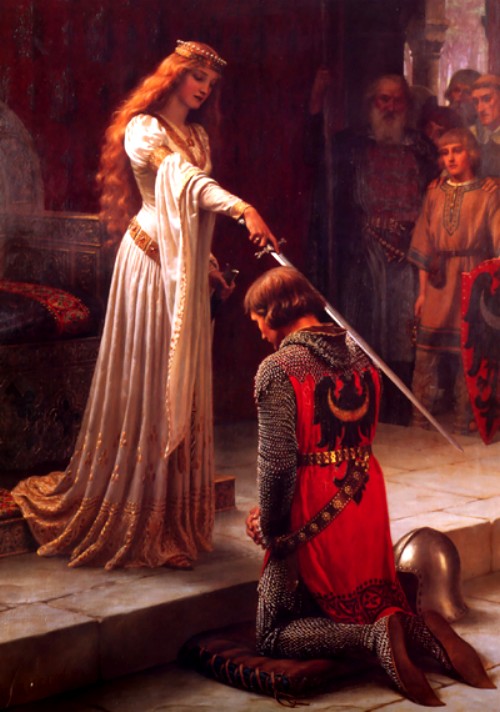 Knights and Chivalry
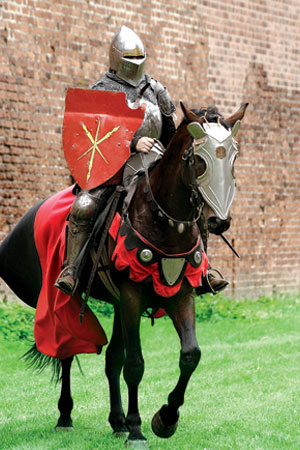 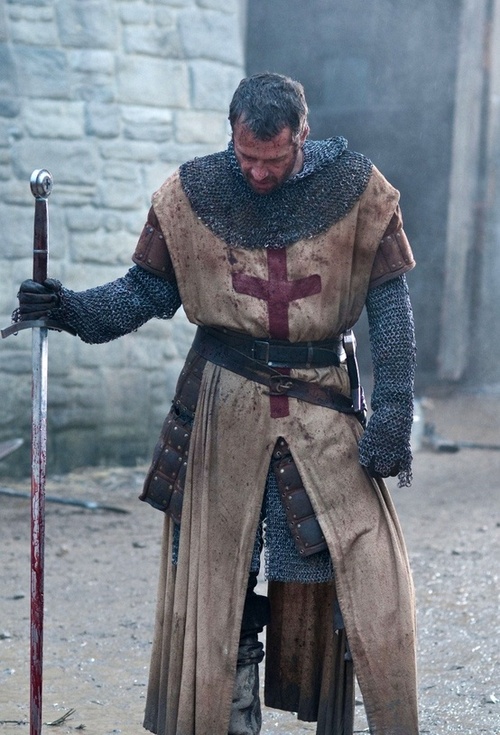 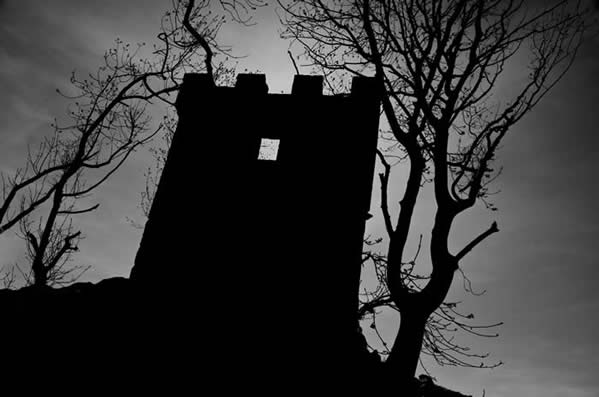 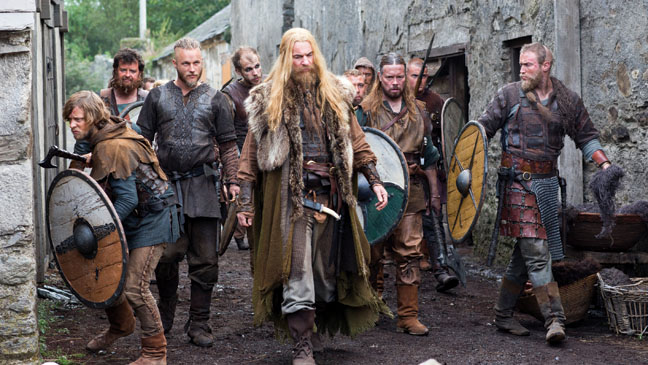 Vikings
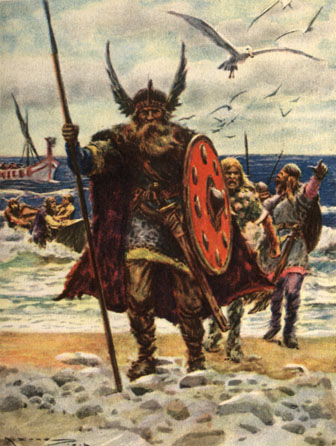 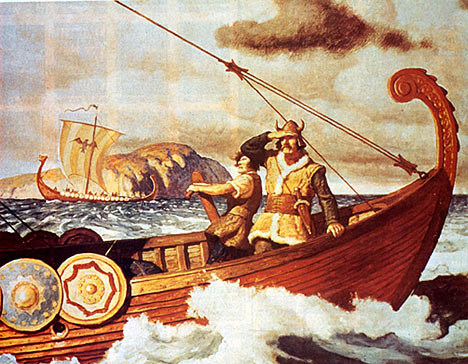 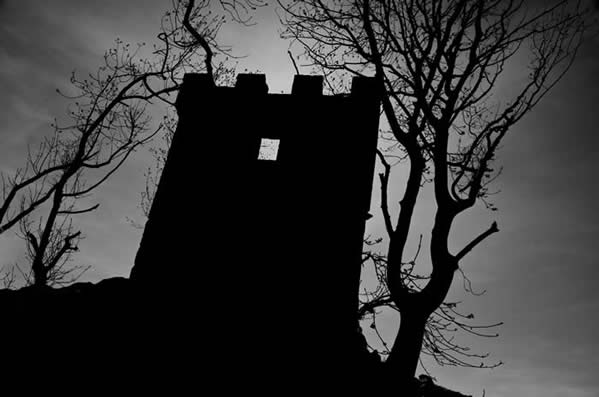 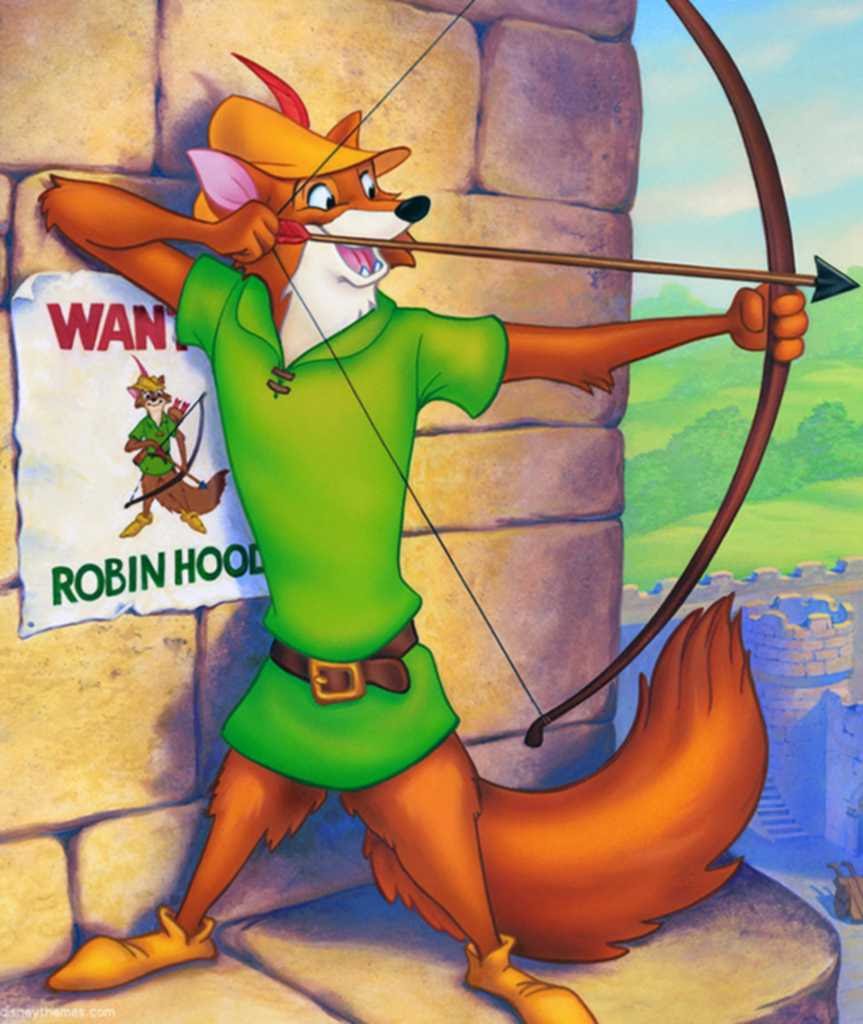 Robin Hood
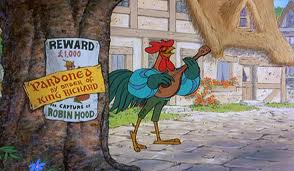 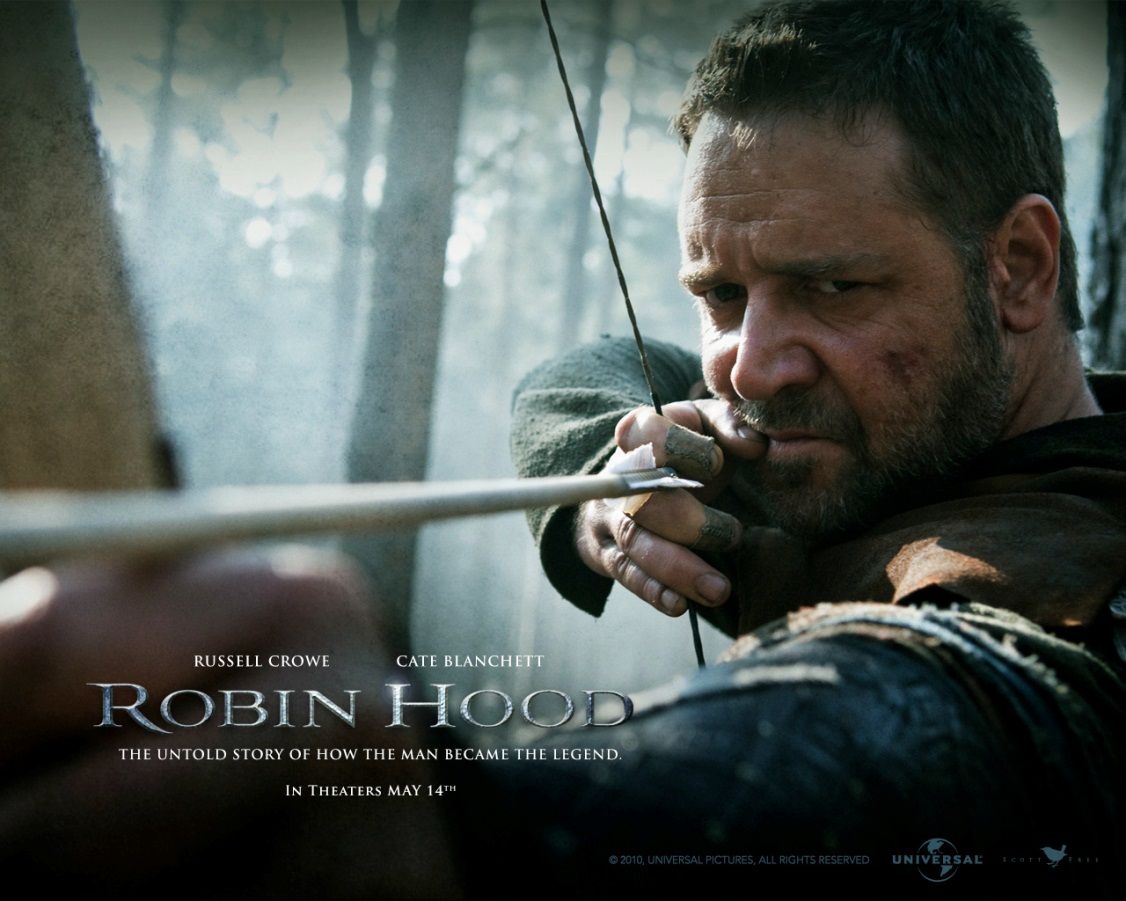 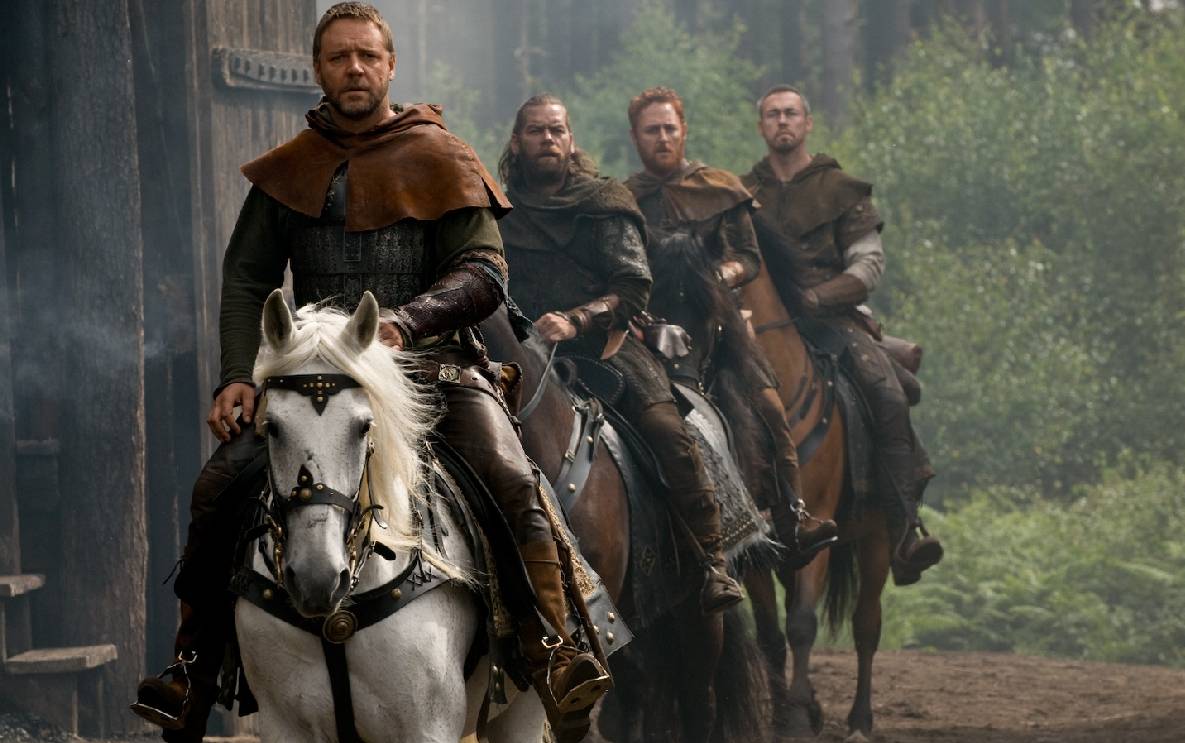 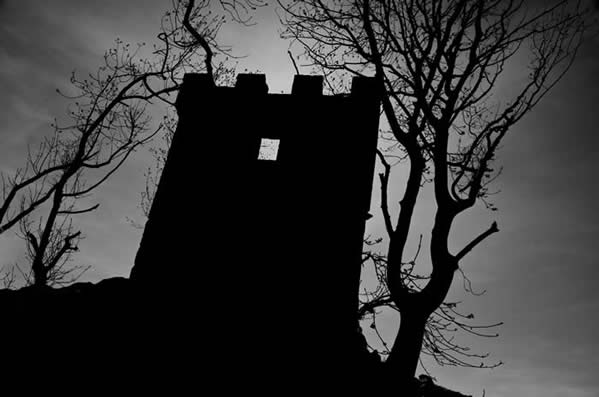 A Knight’s Tale
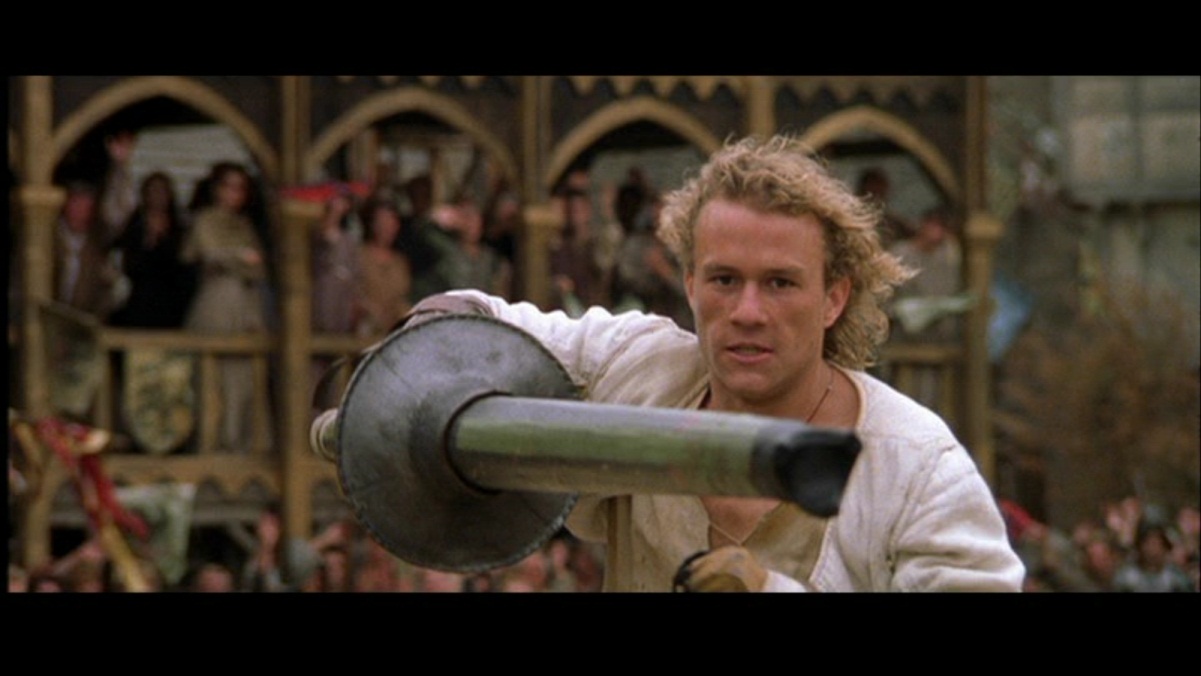 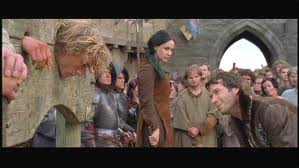 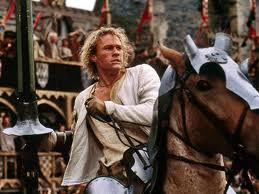 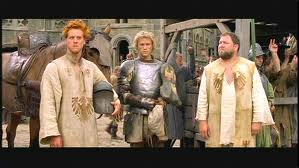 http://www.youtube.com/watch?v=A9puSufO7ew  - Jousting Video